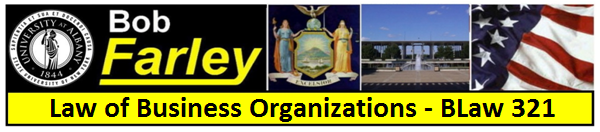 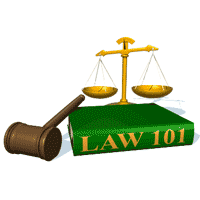 Slide Set Six B:
Types of Corporations
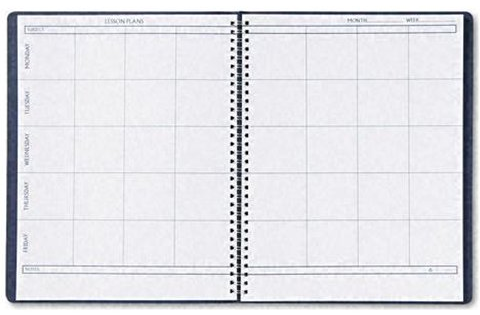 Last Time We Spoke About:

 The Forms of Business Organizations
Part One: The Different Types of Business Organizations 
Sole Proprietorships / Definitions / Formation / Operations
Advantages / Disadvantages / Doing Business As / Termination
 Partnerships
Part Two: Nature of Partnerships / Definitions / Formation
Partnership Property / Relations Between Partners 
Relations Between Partners and Third Parties 
Dissolution / Termination of Partnerships
 Franchises
Part Three: Definitions / Characteristics / Examples

 Class Case – Congel v. Malfitano
     Applying the Law of Partnerships
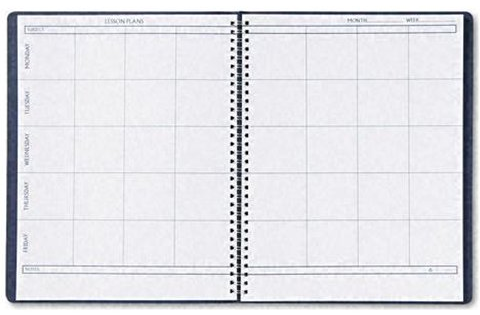 Tonight – We Will Speak About:

 The Nature of a Corporation
Part One: Origins of the Corporation / Definitions / Artificial Person

 The Types of Corporations
  Part Two: 1. Business Corporations
	     2. Professional Corporations
	     3. Public Purpose Corporations
	     4. Not for Profit Corporations
 Elements of a Corporation
 Part Three: Principal Characteristics / Comparisons / Powers

 Class Case – Dartmouth College v. Woodward
     Recognition of Corporate Personhood
The Types of Corporations
Generally

WHAT IS A ''CORPORATION''

A corporation is a legal entity (an artificial person) created in accordance with statutes. 

The corporation is a creature of law, a legal construct. 

No one has ever seen one. 

The corporation’s existence and attributes arise from state-enabling statutes, which give business participants significant freedom to choose their own customized relationships.

The corporate entity is separate and distinct from the legal personalities of those who own and manage the corporation. 

In New York, as elsewhere, corporate law is mostly statutory, and most of the statutory law relating to general business corporations (i.e., corporations for profit) is contained in the New York Business Corporation Law ("BCL").
4
Types of Corporations
Generally

    Corporation Defined
Black’s Law Dictionary defines a
    Corporation as:

    “An artificial person or legal entity 
	created by or under the authority 
	of the laws of the state or nation, 
	which has an existence distinct from that 
	of its associated individuals, 
	and has a duration that is either perpetual 
	or for a limited term of years, 
     and which acts as a unit 
	in matters relating to the common purpose of the association 
	and within the scope of the powers conferred upon it by law.”
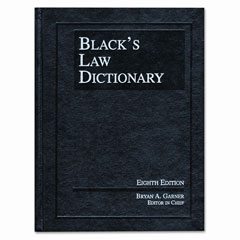 Types of Corporations
Generally:
Private Corporations
Business Corporations
Foreign / Domestic
Close / Publically Traded
Professional Corporations
Subchapter S Corporations
Public Corporations
Public Benefit Corporations
Public Authorities
Municipalities
Not- for – Profit Corporations
6
Types of Corporations
Private Corporations:

A private corporation is a corporation organized under state law for purposes of finance, industry, and commerce. 

Private corporations are often called public in business circles, when their stock is sold, due to the fact that such stock is offered for sale to the general public.

Private Corporations include Business Corporations, Professional Corporations and Subchapter S Corporations.

Private Corporations can be foreign corporations (meaning they are formed and chartered outside of the state), domestic corporations (meaning they are formed and chartered inside the state), publically traded corporations (meaning any person over the age of 21 may purchase their stock), or close corporations (meaning only their stock is not publically traded and that only select persons may purchase their shares, such as family members, employees or members of a certain class – including people with the same characteristics or locations or hobbies or vocations).
Types of Corporations
Private Corporations – Business Corporations

A Business Corporation is a corporation organized under the New York State Business Corporation Law, to operate a business for profit (or under another state’s similar statute) BCL §102 (4). 

Most corporations are Business Corporations.

Business Corporations can be large or small, depending on the size of the business that it is operating.   They are all formed in accordance with the statutory requirements, and filing the necessary papers with the office of the Secretary of State. 

They can operate any business for profit that their articles of incorporation permits.  Their business need not make a profit, but the law requires that it must have the purpose to do so.

The duration of the business corporation can be for a term of years or perpetual.

Business Corporations include businesses such as General Electric Company, Microsoft, Amazon, Google, Ford Motor Company, Apple, Exxon/Mobil, and the Home Depot.
  
Business Corporations can also include the local hardware store, coffee shop or car dealership.
Types of Corporations
Private Corporations – Professional Corporations

A Professional Corporation is a corporation where one or more individuals, duly authorized by law to render the same professional service within the state, may organize, or cause to be organized, a professional service corporation for pecuniary profit. BCL §1503 (a).  

Business Corporations can be large or small, depending on the size of the professional practice, and the number of professionals operating in that practice

Like regular Business Corporations they are all formed in accordance with the statutory requirements, and filing the necessary papers with the office of the Secretary of State. 

Only those licensed under state law to practice the profession in which the professional corporation offers its services (such as law, medicine, accounting, engineering, ect) can be shareholders in the professional corporation. 

The duration of the professional corporation can be for a term of years or perpetual, just like a regular business corporation.

Because of the large expense of operating a corporation, and the double taxation aspect of profits (both the shareholders – as service providers - and the corporation pay taxes on the profits/income earned), many firms now have opted to become Limited Liability Companies, which allow taxation to be done as a partnership.
Types of Corporations
Private Corporations – Subchapter S Corporations

A Subchapter S Corporation is a special type of Business Corporation which complies with subchapter S of the Internal Revenue Code. 

If corporate shareholders meet the requirements of this subchapter of the Internal Revenue Code, they may elect for Subchapter S status, which allows the shareholders to be treated as partners for tax purposes, and still retain the benefit of limited liability under the corporate form. 

A Subchapter S corporation is limited to 100 shareholders.

Like regular Business Corporations they are all formed in accordance with the statutory requirements, and filing the necessary papers with the office of the Secretary of State. 

The duration of SubChapter corporation can be for a term of years or perpetual, just like a regular business corporation.

Again, because of the large expense of operating a corporation, many small businesses now have opted to become Limited Liability Companies, which allow taxation to be done as a partnership, and which have much lower costs.
Types of Corporations
Public Corporations 

There are two principal types of public corporations.  These include a Public Benefit Corporation and Municipalities. 

These public corporations do not have shareholders, but rather operate for the benefit of the public rather than as a business for profit.  

They are further chartered by an act of the State Legislature or Congress.  Some municipalities received their charter in colonial times from a King.

Public Benefit Corporations:  
These are corporations chartered by an act of the State Legislature or Congress, to perform the work of the chartering entity for the benefit of the public.

Often referred to as Public Authorities, these entities construct, finance, and operate things for the entity which charters them.  They include things like the Dormitory Authority, the Thruway Authority, the MTA and the New York State Urban Development corporation.  Most are chartered under the NYS Public Authorities Law.

Municipal Corporations:  
These are Municipalities that have been formed by corporate charter.  Some were chartered by the state government, but many were chartered before the formation of the United States, pursuant to a charter granted by a king.

The City of Albany, and the City of New York, were both formed by Royal Charter in 1686.
Types of Corporations
Not For Profit Corporations

A Not-for-Profit Corporation is a Corporation formed pursuant to the New York State Not-for-Profit Corporation Law, exclusively for an authorized purpose or purposes, and not for pecuniary profit or financial gain, in accordance with the Not-for-Profit Corporation Law, and where no part of the assets, income or profit of which is distributable to, or inures to the benefit of, its members, directors or officers.

A Not-For-Profit organized under New York Law may be formed for the following purposes:

Type A: For civic, patriotic, political, social, fraternal, athletic, agricultural, horticultural, animal husbandry, and for a professional, commercial, industrial, trade or service association purposes.

Type B: For charitable, educational, religious, scientific, literary, cultural or for the prevention of cruelty to children or animals purposes.

Type C: For public or quasi-public objective purposes,

Type D: For any business or non-business, or pecuniary or non-pecuniary purposes as specified in another section of law.

Not-for-Profit corporations typically include such entities as hospitals, nursing homes, private schools, charitable organizations, and universities.

The Not-for-Profit Corporation Law establishes special procedures for incorporation, and corporate governance.
End of Class Six B
For next time – Review Assignments as follows on the Webpage:

Lecture Slides
Selected Readings
Cases and Exercises

We are a hot bench.

Questions?